CMSC 628: Introduction to Mobile Computing
Nilanjan Banerjee
University of Maryland
Baltimore County
nilanb@umbc.edu
http://www.csee.umbc.edu/~nilanb/teaching/628/
Introduction to Mobile Computing
1
Why do I need to learn smart phone programming?
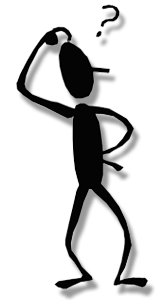 “The number of mobile phones sold in 2008 reaches 1.28 billion, a growth of 11% in 2008” 	
			  --- Marketing charts


“Smartphone penetration is now 19% with 45 million total smartphones now active in the US”
			      --- ComScore


What will drive our research in mobile computing over the next decade? One force is the emergence of mobile devices as rich sensors. The other force is the convergence of mobile computing and cloud computing.
			--- Mahadev Satyanarayanan
2
What does mobile phone programming encapsulate?
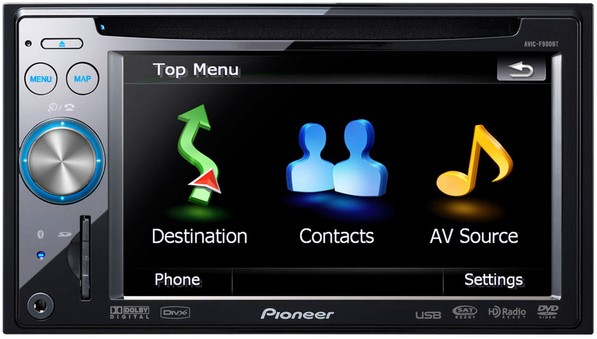 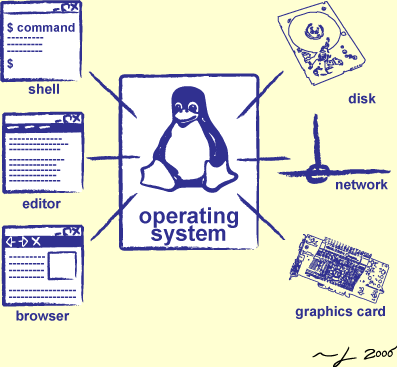 Operating system
    design
User-interface design
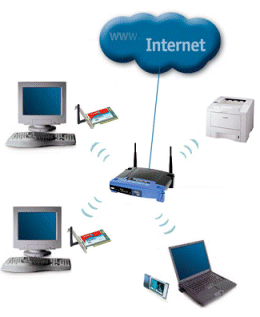 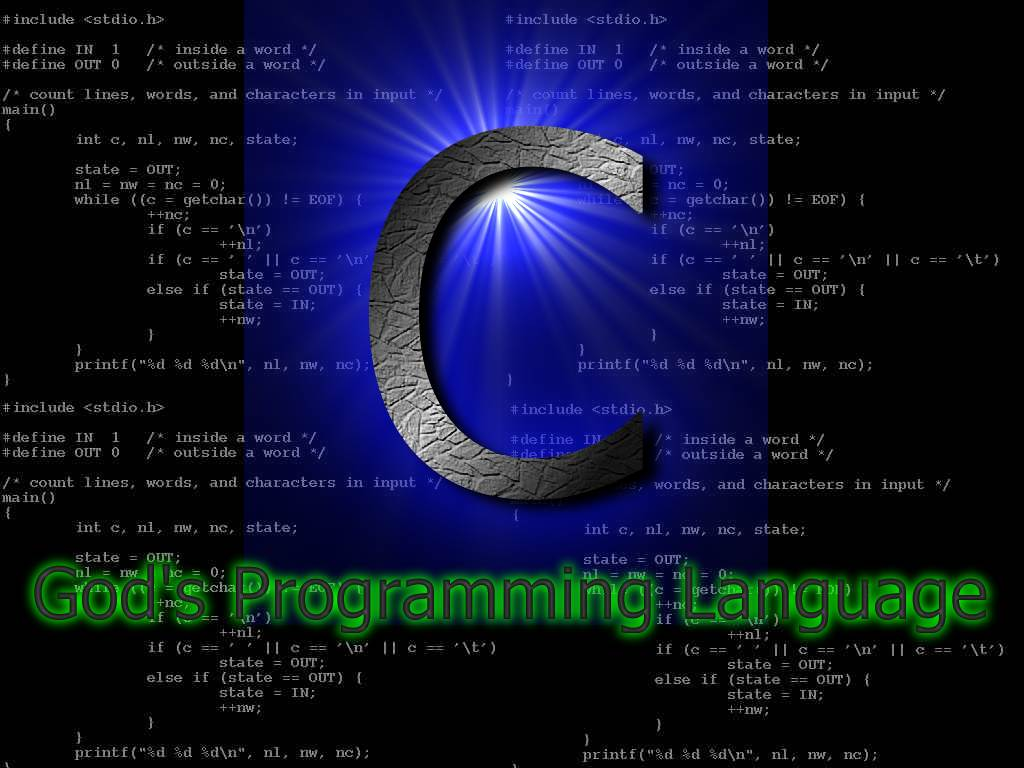 programming 
 languages
networking
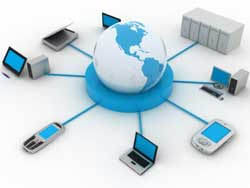 cloud 
computing
3
Why is it difficult to develop good mobile apps.
Computational power
Usually  1 GHz processors
Soln: use the cloud?

Memory (can be limited for certain applications) 
1 GB of RAM in most cases (half of it is the OS)

Battery constraint (biggest constraint)	
Limited battery is always a constraint
Cannot build apps which kill your battery

Too many options 
Accelerometer, GPS, compass, WiFi, Bluetooth, 3G….
4
To give you an idea of the specification of a phone!
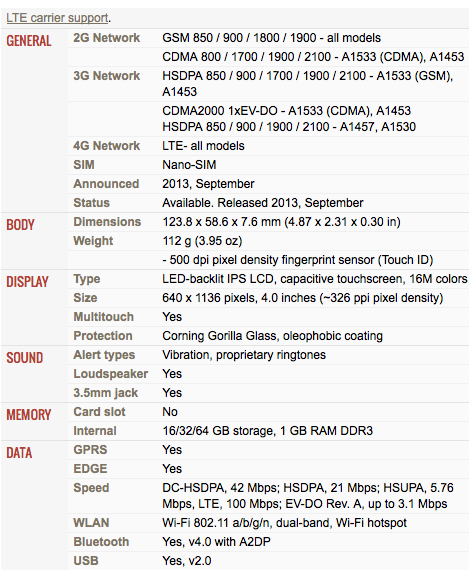 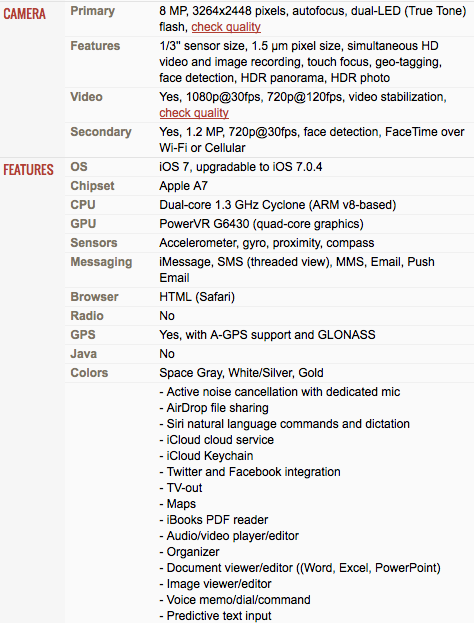 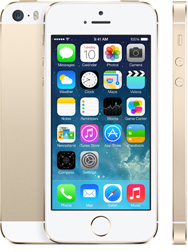 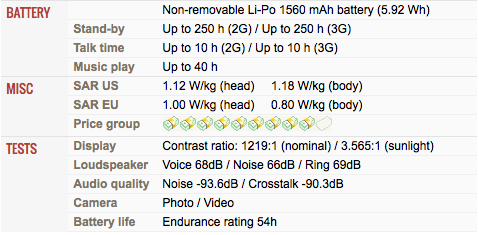 5
What are the potential applications… endless…
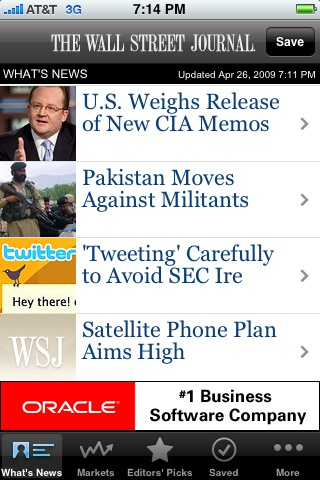 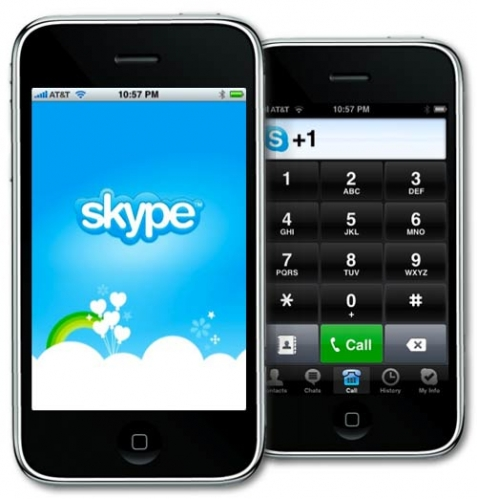 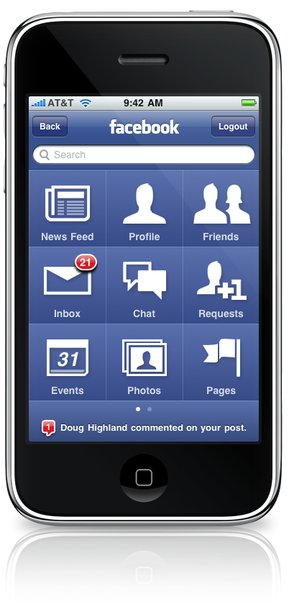 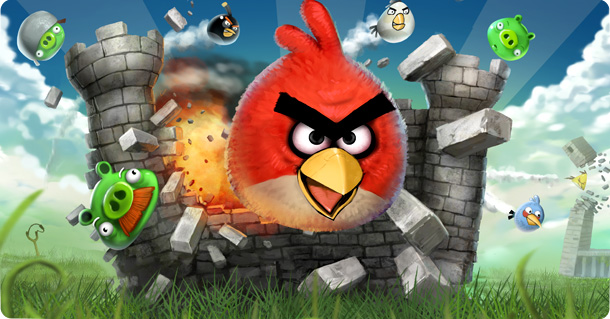 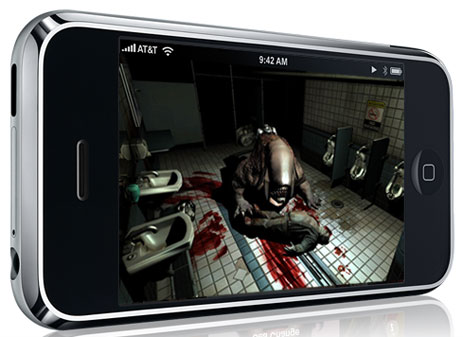 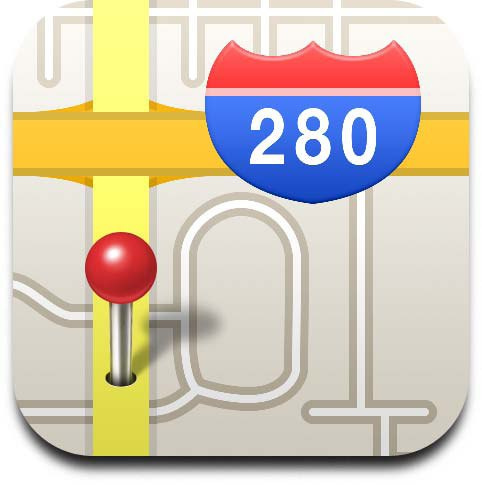 6
Ok! Tell me what the course contents are
Primer to the Android platform
User interfaces
design UI elements using xml (Android)
event driven programming (listeners and delegates)
Programming sensors
accelerometers, compass, GPS
Networking 
radios, sockets, and http data transfer
Localization
map services
Storage
local storage and sqllite
Cloud services
Google web services
Introduction to game design (Unity)
7
Is this course for me?
Should have knowledge of object-oriented programming.
Knowledge of Java is a  must!

Should have working knowledge of networking and operating system concepts
I will not talk about what a Wi-Fi radio is? Or what a file system is?

This is not a book-oriented course. Your creativity will be tested in the assignments, class discussions, and final projects.
8
How will I be graded?
Assignments in groups of two (3-4 total) (35 points)
Different semantics for evaluation 

In-class midterm (20 points)
Testing design skills and mobile programming skills

Final project groups of 2 (35 points)
Hopefully we will have a poster/demo session

In class discussions (10 points)
Trivia related to programming, problem solving, coding mini applications, discussions related to research papers in the area.
9
Assignments
Three to Four assignments on design problems
Involve coding for the Android  

Groups of two solving the assignments

Grading
Source code (7 points)
Video --- every group will make a video of their assignment and upload it on youtube. (3 points)
I will share the video and everyone in the class votes on it (best video gets an extra 5 points on the assignment)
10
Midterm
In-class midterm 


Design and coding problems


Grading
20 points towards final grade
11
Group Project
Needs to be an interesting idea
Game, social app, home automation, whatever you want..

Come and talk to me if you need ideas.
Come and talk to me if you already have an idea
The idea should be practical… cant build an application that controls the MARS rover…

Working demo by the end of the semester
Poster/demo session at the end of class
Showcase your apps to people in the university 
Lets see a couple of demos from last to last semester’s class
Lets take a few examples
12
Group formation semantics
You should create a google site per group

Google site should be *just* shared with me and the TA
My email address (nilanb@umbc.edu)
Filip’s email address (fdabek1@umbc.edu)

The google site would form the portal for the following.
Submitting your assignments.
Keeping track of your final projects.
13
Lecturing style
Demo-oriented Lecturing
   bring your laptops and mobile phones
Discussions on coding trivia, puzzles
    post what you learn on piazza
Once we have learnt the concepts we will read a couple of cool application oriented papers during the discussion time
14
Resources you will need
Eclipse SDK with Android plugin and SDK
Instructions on the webpage

Mobile Phones
Android phones or tablets [I have 8 Google Nexus’s]
Server and database resources (I may provide)
15
Administrivia…
Course webpage and reading list 
www.csee.umbc.edu/~nilanb/teaching/628/
My email id: nilanb@umbc.edu
Discussion Group
Piazza
Class hours: 4:00pm – 5:15 pm (Mon, Wed)
Office hours: 9:45 – 10:30 (Wednesday) or by appointment
TA : Filip Dabek
Office hours: TBD.
Videos of last semester’s projects online on the course page (at least a subset of them)
Come and talk to me if you 
To discuss project ideas
Group formation and other semantics
16
Let me show you what to install to get started.
Primer on installation of the Android toolkit.
Next lecture: we will start with a super simple application and will go through the steps involved in designing, coding, and testing the application
17